Year 7 words of the week
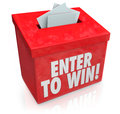 Use these words in your Mathematics lessons and get entered for the weekly prize draw.